A Story of Units
Grade K – Module 3
[Speaker Notes: NOTE THAT THIS SESSION IS DESIGNED TO BE 4 HOURS and 6 MINUTES IN LENGTH.

Turnkey Materials Provided in Addition to PowerPoint:
Grade K—Module 3
Video Clip:  Common Core Video Series: Grade K Module 3 Mathematics – Lesson 1
GK-M2- Module Overview Handout
Sprint Progressions document for GK-M3
Additional Suggested Resources:
Geometric Measurement Progression Document
A Story of Units:  A Curriculum Overview for Grades P-5
How to Implement A Story of Units

Welcome!  In this module focus session, we will examine Grade K – Module 3.]
Session Objectives
Examine the development of mathematical understanding across the module by focusing on several lessons in Module 3.
		*  Video of a lesson being taught in a classroom
		*  Demonstration of several lessons
		*  Opportunity for you to teach a lesson to your 
		     peers.
Introduce mathematical models and instructional strategies to support curriculum implementation.
2
[Speaker Notes: Our objectives for this session are to:
Examine the development of mathematical understanding across the module using a focus on Concept Development within the lessons.
Introduce mathematical models and instructional strategies to support implementation of A Story of Units.]
Curriculum Overview of A Story of Units
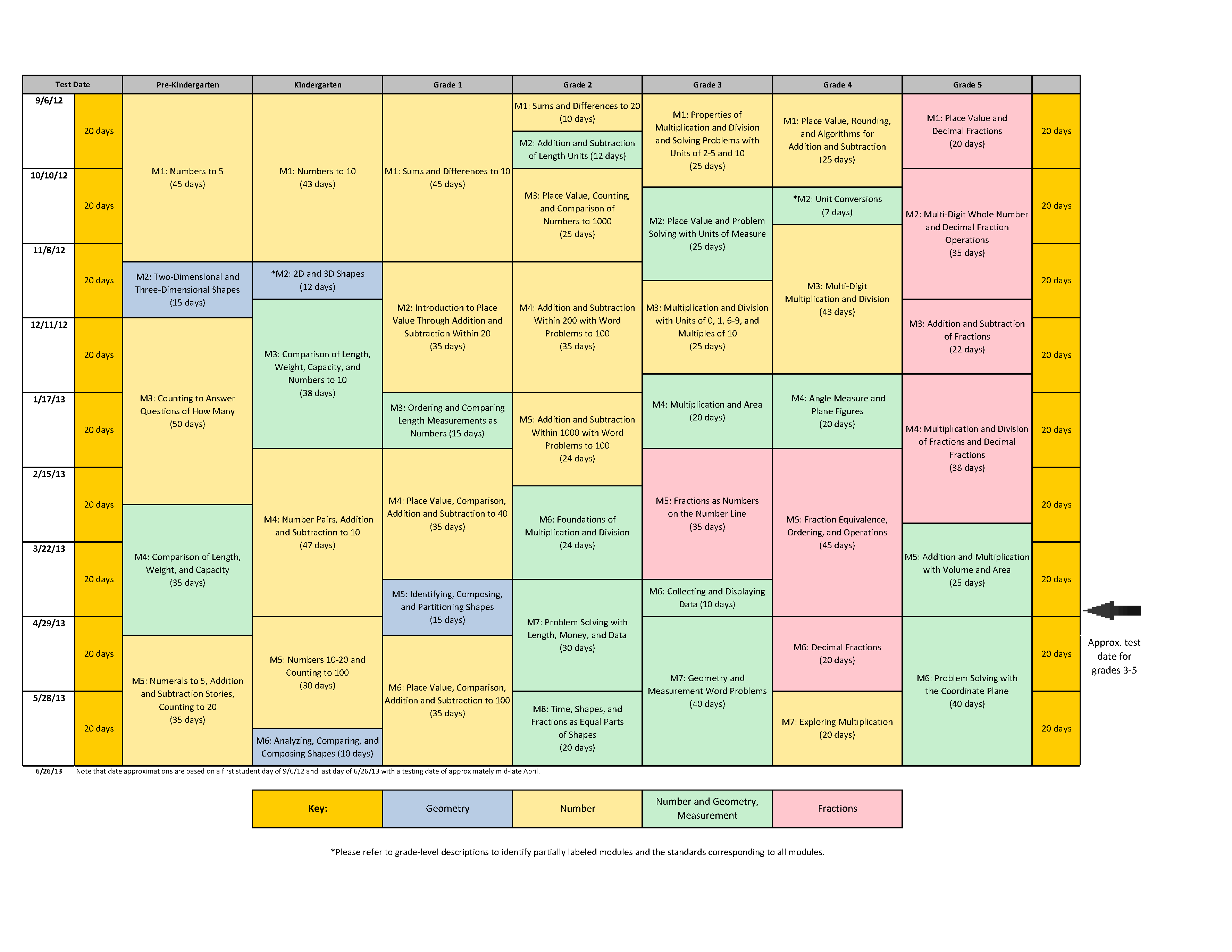 3
[Speaker Notes: The third module in Kindergarten is Comparison of Length, Weight, Capacity, and Numbers to 10.  The module includes 32 lessons and is allotted 38 instructional days.]
Agenda
Introduction of Module
Lesson Study
Module Review
4
[Speaker Notes: This session will be broken into three parts. We will spend a short time with the Module Overview to set the stage for our study. The bulk of our time will be spent with a sampling of lessons. You will have the opportunity to see a classroom video, take part in live demonstrations, and possibly even facilitate a lesson. We will also spend some time discussing the implementation of the Sprint strategies  which begin in this unit.  At the end of the session, you will be able to choose from multiple options for reviewing the module.]
Introduction to the Module
Read the narrative in the Module Overview.
Look at the objective chart. 
Video and demonstrations focus on L1, L12 
You will have an opportunity to try L7, L15, L16, L20, L26
Module Overview
5
[Speaker Notes: To become familiar with Module 3,  read the narrative in the module overview. There will  not be much time spent going through the other components of the module overview or topic openers to give as much time as possible to exploring and practicing the lessons.  

Read the narrative in the Module Overview
Look at the objective chart.  Video and demonstration lesson will be on L1, L12 
You will have an opportunity to try L7, L12, L15, L20, L26]
Agenda
Introduction of Module
Lesson Study
Module Review
6
[Speaker Notes: Now that you know the main objectives for this module, let’s dig into the lessons.]
Kindergarten Video
Module 3 Lesson 1
Lesson Objective:
Compare lengths using taller than and shorter than with aligned and non-aligned endpoints.
7
[Speaker Notes: We are going to start right at the beginning of the module with Lesson 1. We will watch a class as they begin to explore the idea of comparing attributes. You can follow along in the lesson plan if you would like. 

The video is long because it represents teaching in real time. This will allow us to better understand the pacing of the lessons. As you watch, note how the teacher modifies the lesson to meet the class’ needs in terms of differentiation and timing. We will discuss this and your questions at the end of the video.

Note to facilitator: Watch video without stopping.]
Debrief of the Video Lesson
What did you notice about the time it took to do the application problem, concept development, problem set, and debrief?
What were some pitfalls of the lesson?
Were there any clues that the students understood the objective?
Were there any modifications to the lesson?
Module 3, Lesson 1
8
[Speaker Notes: What did you notice about the time it took to do the application problem, CD, PS, and Debrief? (These parts of the lesson were done in about the time stated in the lesson plan.)
What were some of the pitfalls of the lesson? (Keeping all students focused and on task.)
Where there any clues that the students understood the objective? (The problem sets seemed to show understanding but the students were not able to articulate about end-points needing to be aligned during the debrief.  In general, with Kindergartners, focus needs to be made on giving them the language to express what they “know”.)
Were there any modifications to the lesson? (Only 1 side of the problem set was completed, added additional debrief questions.)

The quotes below are excerpts taken from the Geometric Measurement progressions document.  These portions of the progressions document pertain to the mathematical concepts each lesson is written from.  
“Before learning to measure attributes, children need to recognize them, distinguishing them from other attributes.  That is, the attribute to be measured has to ‘stand out’ for the student and be discriminated from the undifferentiated sense of amount that young children often have, labeling greater lengths, areas, volumes, and so forth, as ‘big’ or ‘bigger’.” (p. 1 geometric measurement progressions)

“Students then can become increasingly competent at direct comparison-comparing the amount of an attribute in two objects without measurement.  In many circumstances, such direct comparison is impossible or unwieldy.  Sometimes, a third object can be used as an intermediary, allowing indirect comparison” which is not formally taught until first grade but is explored within Module 3 lessons informally and not assessed. (p. 1 geometric measurement progressions)]
Participant Demonstration Lesson
Lesson 5 objective: Compare objects using the same as.
Lesson 15 objective:  Compare using the same as with units.
Module 3, Lessons 5, 15
9
[Speaker Notes: Assign these portions of lessons 5 and 15 to two tables to demonstrate.  (1 participant “teacher” will teach to the rest of their table)
Lesson 5 Application problem and Concept Development 
Lesson 15 Concept Development and Debrief

1)  1 teacher at each table will have 10 minutes to prepare their table demonstration.
All other participants are reading the 5 lessons (see next slide) silently for 10 minutes. 
As the demo lesson is being presented the rest of the room gathers around the demo teacher and table students.]
Participant Demonstration Lesson
Lesson 16 objective: Make informal comparison of area.
Lesson 20 objective: Relate more and less to length
Lesson 26 objective: Match and count to compare two sets of objects.  State which quantity is less.
Module 3, Lessons 16, 20, 26
10
[Speaker Notes: Assign these portions of lessons 16, 20, 26 to three tables to demonstrate.  (1 participant “teacher” will teach to the rest of their table)
Lesson 16 Application Problem, Concept Development and Debrief 
Lesson 20 Application Problem and CD
Lesson 26 CD and PS and Debrief

1)  1 teacher at each table will have 10 minutes to prepare their table demonstration.
All other participants are reading the 5 lessons silently for 10 minutes.
As the demo lesson is being presented the rest of the room gathers around the demo teacher and table students.

Note to facilitator:  Depending on how many participants you have you might split the lessons between pairs of “teachers” to teach to the whole room (if you have a small group) or you can split the components of each lesson (if you have a large group).]
Demonstration Lesson
Lesson objective 12:
Compare the weight of an object with sets of different objects on a balance scale.
Module 3, Lesson 12
11
[Speaker Notes: Demonstration of Application problem, Concept Development, Problem Set, and Debrief of Lesson 12 by facilitator.]
Debrief Demonstration Lesson
Lesson 12 objective: Compare the weight of an object with sets of different objects on a balance scale. (CD and Problem Set)

How does this lesson compare with lesson 10 wherein the students used only penny units to measure different objects?
Module 3, Lesson 12
12
[Speaker Notes: Debrief of LESSON 12
How does this lesson compare with lesson 10 wherein the students used only penny units to measure different objects?
Using one unit, the penny, assigns a number to a magnitude of some attribute (in this case weight) shared by some class of objects without the complexity of mixing units (1 hour 30 minutes = 90minutes = 1 ½ hours)
The quotes below are excerpts taken from the Geometric Measurement progressions document.  These portions of the progressions document pertain to the mathematical concepts each lesson is written from.  
“Both in measurement and in estimation, the concept of unit is crucial.” (p. 3 geometric measurement progressions)
“Geometric measurement connects the two most critical domains of early mathematics, geometry and number, with each providing conceptual support to the other.  Measurement is central to other areas of mathematics (e.g., laying a sensory and conceptual foundation for arithmetic with fractions)” (p. 1 geometric measurement progressions)

Equal units is a foundational mathematical concept in problem solving, fractions, and tape diagrams to name a few.
THE UNIT MATTERS
A. 1 = ½ + ½ (It only takes 2 half units to equal a whole because halves are bigger than fourths)  
     1 = ¼ + ¼ + ¼ + ¼ (It takes 4 quarter units to equal a whole because quarters are smaller than halves)  
Lesson 12 concretely lays the foundation for this thinking by using a balance to show that it takes 6 cubes to equal the weight of the marker compared to 10 beans because the cubes are heavier than the beans.  

Lesson 12 also demonstrates that cubes and beans can’t be usedtogether to measure the weight of the marker, because they are unlike units.   This is a foundational understanding when adding or subtracting unlike fractions together, you need to find a common denominator or common unit.]
Participant Demonstration Lesson
Lesson 5 objective: Compare objects using the same as. (Application Problem and Concept Development)

What is the significance of assigning number or a quantitative value to some attribute shared by a group of objects?
Module 3, Lesson 5
13
[Speaker Notes: Demonstration and Debrief of LESSON 5

What is the significance of assigning number or a quantitative value of some attribute shared by a group of objects?
(Direct comparison, comparing objects without using a form of measurement, is not precise (MP6).  Leaning how to accurately assign a quantity of equal units to a group of objects allows for precise comparison, “My 7 stick is 2 cubes taller than my 5 stick” as opposed to “This stick is bigger than this one”.)
The quotes below are excerpts taken from the Geometric Measurement progressions document.  These portions of the progressions document pertain to the mathematical concepts each lesson is written from.  
“Measurement is the process of assigning a number to a magnitude of some attribute shared by some class of objects, such as length, relative to a unit.  Length is a continuous attribute-a length can always be subdivided in smaller lengths.  In contrast, we can count 4 apples exactly-cardinality is a discrete attribute.” (p. 1 geometric measurement progressions)

“The purpose of measurement is to allow comparisons of objects’ amount of an attribute using numbers.  An attribute of an object is measured (i.e., assigned a number) by comparing it to an amount of that attribute held by another object.” (p. 3 geometric measurement progressions)]
Participant Demonstration Lesson
Lesson 15 objective: Compare using the same as with units. (Concept Development and debrief)

Which debrief questions would you have chosen from the list?  Would you have added any questions based on the demo?
Module 3, Lesson 15
14
[Speaker Notes: Demonstration and Debrief of LESSON 15
Conduct a discussion about what makes a successful debrief.
Students being able to articulate to a partner or the class the objective 
Modifying or creating debrief questions that supports the students learning without “telling” 

The quotes below are excerpts taken from the Geometric Measurement progressions document.  These portions of the progressions document pertain to the mathematical concepts each lesson is written from.

“Volume is an amount of three-dimensional space that is contained within a three-dimensional shape.” (p. 4 geometric measurement progressions)

“Volume not only introduces a third dimension and thus an even more challenging spatial structuring, but also complexity in the nature of the materials measured.” In this case the complexity takes the form of rice filling a three-dimensional region, taking the shape of the container and being measured in units, scoops of rice. (p. 4 geometric measurement progressions)]
Introducing…Sprints!
Sprints are introduced in the second half of Module 3. 
What are the steps of the Sprint routine?
What skills will students need for success with Sprints?
What social-emotional considerations 
     are necessary for Kindergarten 
      students?
15
[Speaker Notes: To Kindergarten students, the Sprint routine at first appears to be a rather complicated procedure, and to their teachers, an overwhelming and daunting task.  To have success in introducing Sprints in the lower grades, teachers must break down the procedure into a series of steps, and teach each part separately before combining them.  By investing a substantial amount of time in teaching procedure, it will soon become automatic, allowing students to focus on the tangible signs of progress in Math, and pride in exceeding one’s personal best.  
Allow 3 minutes for participants to think and jot down their responses to the above questions.]
Breaking it down
Rather than teach the Sprint procedure in its entirety, the procedure is broken down.

Step 1: Each component is practiced individually.
Step 2: Students observe the teacher take a Sprint.
Step 3: Students debrief the procedure.  
Step 4: Students try a Sprint.
16
[Speaker Notes: Think of how you would teach any classroom procedure in Kindergarten:  walking in line, unpacking in the morning, taking out materials.  Effective teachers should model the process and the expected behavior, using an “I do, we do, you do” scaffolded approach to teach each part.  Encourage students to reflect.  Ask questions such as:  
What went well? What was hard for you? What was easy for you? How can we do better next time?     Have high expectations, and insist that every student meet them, before proceeding to the next part.]
How do students build up to the Sprint Routine in A Story of Units?
Lesson 16:  Starting and stopping at a signal, while 					   writing numbers 1-10.
Lesson 19:  Same as Lesson 16, but counting down.
Lesson 20:  Observing and Noticing
17
[Speaker Notes: In Lesson 16, students practice starting and stopping at the signal, while writing numbers quickly.  In Lesson 19, a slight layer of complexity is added.  Students repeat the same activity, but now, counting down, challenging them to remain alert to their teacher’s signal while concentrating more heavily on an academic task. 
In Lesson 20 not only do they observe the teacher, or other students taking a Sprint, but more importantly they engage, reflect, and have a dialogue about the process before they do it themselves.]
Continuing to Build the Sprints:

Lesson 21:  My First Sprint

Lesson 25:  Beat Your Score

Lessons 28 and 31:  We Can Do Sprints
18
[Speaker Notes: In Lesson 21, students take only one Sprint, the same Sprint they observed just the day before. The focus is on the successful completion of a very complicated procedure, and putting forth a strong effort. Note that 2 different shapes are used in each column, as a scaffold that assists students in working down, instead of across, the 2 columns.  
In Lesson 25, the concept of “beating your score” is introduced.  Continue to emphasize improvement over completion, by reminding students that they are racing against themselves.
In Lessons 28 and 31, new Sprints are delivered.  The content is still very familiar, although slightly more difficult than before.  Scaffolds remain in place in Lesson 28 to ensure that students complete problems in the intended sequence, down the columns, rather than across, but are then removed by Lesson 31.  As always, problems move from simple to complex, and the pattern drives students closer to the finish line. 
With the right classroom culture, and careful attention to social and emotional needs Kindergarten students will grow to love Sprints and look forward to seeing themselves making progress.]
Building Up to the Sprint Routine
Take 5 minutes to read through the Progression of Sprint Preparation Exercises, and examine the Sprints delivered in Module 3.
19
[Speaker Notes: The progression is just a packet (cut and paste) from Lessons 16, 19, 20, 21, 25, 28, 30, 31, and all of the associated Sprints.]
The Sprint Routine:  Stages and Skills
Pre-Sprint Tasks
Complete example problem(s) on the board
Distribute  Sprints efficiently
Students take out a pencil and crayon (for checking answers)
20
[Speaker Notes: Completing a few examples together on the board ensures that students won’t be caught off-guard when the Math race begins.  It puts them at ease with the academic task and builds confidence.  Sprints are intended to develop fluency, that is, speed and accuracy.  Therefore, the academic content should be familiar.
Examine your classroom layout and procedures to find the most efficient means of distributing Sprints to students.  The goal is to create an air of excitement and build momentum.  
This is one stage in itself, where students may need practice.  If retrieving a crayon creates problems, just assign a color to be the official “Sprint Crayon.”]
Sprint A
Start at the signal
Work quickly but with accuracy
Correct mistakes by crossing out, rather than erasing (too time consuming)
Stop at the signal, finished or not
Check answers
21
[Speaker Notes: 1.  Having students hold their pencils up until the signal is given, ensures that everyone gets an equal amount of time to work.    
Be sure to convey to your students that Sprints are one instance where it is acceptable to write a little sloppily. De-emphasize neatness in the interest of speed and accuracy. 
Again, this is a procedure that could be practiced by itself, if necessary.
Practice exercises in this Module condition students to stop at the signal.  If you already use another signal for getting students’ attention, consider using the same signal for Sprints, that way it is already familiar.  
Use proximity for students that you suspect may not be checking answers truthfully or accurately.]
Transition from Sprint A to Sprint B
Do a physical exercise while counting
22
[Speaker Notes: Facilitator leads students in a brief physical exercise that can be done in between Sprint A and Sprint B in a Kindergarten classroom.  For participants, it provides a welcome movement break.  For students, the physical exercise increases adrenaline, and blood flow in the body, increasing the chances that they perform better on their second Sprint.  In choosing an exercise, be mindful of students with physical disabilities or gross motor skill delays, and be ready to demonstrate a modified version. 
If using single sided Sprints, this would be the opportune moment to distribute Sprint B.]
Sprint B
Use the same steps as Sprint A, but give slightly more time for Sprint B.
23
[Speaker Notes: Since Kindergarten Sprints have such few problems to work on in the early Sprints, consider observing your most advanced student, and give the signal to stop just before s/he finishes, rather than use a stopwatch.]
Wrap-Up
Compare Scores Sprint A/B.
Celebrate with a focus on improvement, effort, and following directions.
24
[Speaker Notes: If students are unable to compare scores numerically, have them compare by 1 to 1 matching, or even visually, by scanning the page to see if they completed more on Sprint B than Sprint A.  
Developing the right classroom culture is essential to the success of Sprints in any grade.  Insist that students display an appropriate social-emotional response, and reteach those skills as necessary.]
Variations
If using single sided Sprints, have students write numbers to 10 on the back while they wait, so that no time is wasted.  
Warm up:  have students “finger-write” the answers, so that they can practice before the real race.  
Instead of teacher role play, take students to observe a 1st grade class taking a Sprint, or watch a video, pausing periodically to ask questions about what students noticed.
25
Troubleshooting
If motor skills haven’t caught up to cognitive ability…
try having the student use a highlighter to “swipe” the correct answer, rather than write it.  
If the student is still working across the columns, instead of down…
try making a green stripe along the left side, and a red stripe down the right to lead the eye down the columns.
26
If a student is slow to get started…
check to see that they are holding the pencil “ready to write” , that is, in the writing grip position, not by the eraser, or in the middle.  
Fumbling to orient the pencil when the signal is given leads to valuable seconds lost!
27
Let’s do a Sprint!
Find your copy of the Sprint from Lesson 31.  
Take out a pencil, and one crayon, any color.
28
[Speaker Notes: Instruct participants to write with their non-dominant hand, in order to put themselves in the shoes of their Kindergarten students.  
Lead participants through the full Sprint procedure.]
Turn and Talk
Take 2 minutes to talk with your colleagues about how you will implement Sprints in Kindergarten.
29
[Speaker Notes: After the turn and talk portion of the discussion, allow 2 minutes for Q and A about Sprint procedures.]
Participant Demonstration Lesson
Lesson 16 objective:
Make informal comparison of area.
How does this lesson connect to others we have explored today?  
What are some of the common themes and concepts that have been dealt with in Module 3 using different measurable attributes?
Module 3, Lesson 16
30
[Speaker Notes: Demonstration and Debrief of LESSON 16
 How does this lesson connect to others we have explored today?  
(Lesson 12-different objects used to “fill” up space or weight uses different quantities based on unit size and weight. Lesson 15-considering how many scoops of rice will fill a container.  Lesson 16: how many beans or other units of area will fill the square.)

What are some of the common themes and concepts that have been dealt with in Module 3 using different measurable attributes?
 1. Assigning number to magnitude
 2. Comparing using words like, taller and shorter, heavier and lighter, more than, less than, fewer than, the same as
 3. Distinguishing attributes and becoming more precise when considering measurement
The quotes below are excerpts taken from the Geometric Measurement progressions document.  These portions of the progressions document pertain to the mathematical concepts each lesson is written from.

“Although area and volume experiences are not instructional foci for Kindergarten, they are attended to, at least to distinguish these attributes from length, as previously described.  Further, certain common activities can help build students’ experiential foundations for measurement in later grades.” (p. 7 geometric measurement progressions)
“Understanding area requires understanding this attribute as the amount of two-dimensional space that is contained within a boundary.  Kindergartners might informally notice and compare areas associated with everyday activities, such as laying two pieces of paper on top of each other to find out which will allow a “bigger drawing”. To more formal activities such as, “making designs with squares covering rectilinear shapes.” (p. 7 geometric measurement progressions)]
Participant Demonstration Lesson
Lesson 20 objective: Relate more and less to length. (Application Problem and Concept Development)
Module 3, Lesson 20
31
[Speaker Notes: Demonstration and Debrief of LESSON 20
The quotes below are excerpts taken from the Geometric Measurement progressions document.  These portions of the progressions document pertain to the mathematical concepts each lesson is written from.

“The purpose of measurement is to allow indirect comparisons of objects’ amount of an attribute using numbers.  An attribute of an object is measure (i.e. assigned a number) by comparing it to an amount of that attribute held by another object.” (p. 3 geometric measurement progressions)
In Kindergarten:
General Comparison (compares using “bigger” or “smaller” with no regard to attribute measured)
Direct Comparison (compares two objects based on a common attribute using terms appropriate for that attribute, e.g., taller, shorter)
Direct Comparison with Number (compares how many of one object fits into another object, compare sets)
Compare Numerals to 10 (compares numbers without support of objects)
Later:
Direct Measurement (non-standard then standard units)
Indirect Measurement (non-standard then standard units)
Compare Numerals above 10 using Place Value]
Participant Demonstration Lesson
Lesson 26 objective: Match and count to compare two sets of objects.  State which quantity is less. (Concept Development, Problem Set, Debrief)
Module 3, Lesson 26
32
[Speaker Notes: Demonstration and Debrief of LESSON 26

“From comparison by matching to comparison by numbers to comparison involving adding and subtracting”
“The standards about comparing numbers (K.CC.6 and K.CC.7) focus on students identifying which of two groups has more than (or fewer than, or the same amount as) the other.  Students first learn to match the objects in the two groups to see if there are any extra and then to count the objects in each group.” (p. 5 Counting and Cardinality progressions)

Connecting measurement and number supports this progression by beginning concretely with visual comparisons of more and less with respect to length, weight, volume, and area to pictorially by assigning number to a magnitude of the aforementioned attributes to abstractly by comparing number and eventually addition and subtraction.]
Agenda
Introduction of Module
Lesson Study
Module Review
33
[Speaker Notes: Let’s adjust our focus to the bigger picture of the full module once again.]
Module 3 Summary
Create a flow chart using the 7 lessons that were demonstrated today with a word, sentence, or picture showing coherence across Module 3.
v
Summary of L1, L5, L12, L15, L16, L20, L26
34
[Speaker Notes: If there is time have tables work in groups and record their flow charts on large post it paper for a gallery walk.]
Summary of Module 3
Lesson 1 > Distinguish, label, and describe several measureable attributes.
Lesson 5 > Assigning number to a magnitude of some attribute.
Lesson 12 > Comparing by assigning number using different units (cubes, beans, counters) in the context of the attribute of weight.
35
Summary of Module 3
Lesson 15 > Comparing by assigning number (scoops of rice) using the attribute of volume. 
Lesson 16 > Using different units to explore area.
Lesson 20 > Using measurement to compare number.
Lesson 26 > Matching the objects in 2 groups to compare with precision.
36
Key Points:
--Students learn to focus on one attribute as a basis for comparison, be it weight, length, or volume.
	--Students learn that the magnitude of measurement will differ depending upon the unit 
	used.
37
Work Time
You will have the rest of the time to collaborate with colleagues.  Your presenters will be here to answer questions.
38